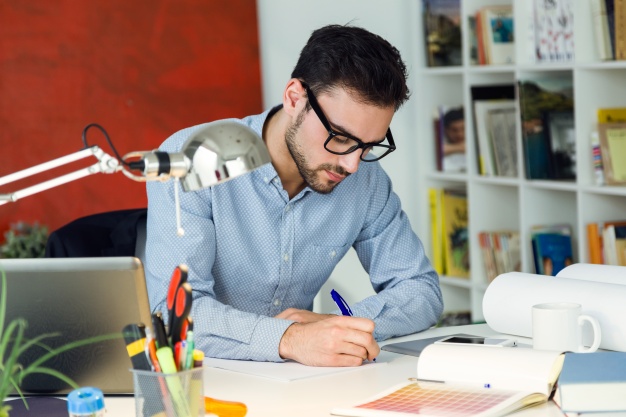 Hakim LEFVRE
Kontakt
Berufserfahrungen
000 111 333
2010 - 2014
Unternehmen 
Berufsbezeichnung 
Lorem ipsum dolor sit amet, consectetur adipiscing elit. Morbi tristique sapien nec nulla rutrum imperdiet. Nullam faucibus augue id velit luctus maximus.
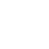 000 222 444
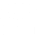 LOGO
name@mail.com
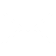 12 Street Name, Berlin
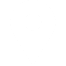 Über mich
Lorem ipsum dolor sit amet, consectetur adipiscing elit. Morbi tristique sapien nec nulla rutrum imperdiet. Nullam faucibus augue id velit luctus maximus. Interdum et malesuada fames ac ante ipsum primis in faucibus. Etiam bibendum, ante nec luctus posuere, odio enim semper tortor, id eleifend mi ante vitae ex.
2010 - 2014
Unternehmen 
Berufsbezeichnung 
Lorem ipsum dolor sit amet, consectetur adipiscing elit. Morbi tristique sapien nec nulla rutrum imperdiet. Nullam faucibus augue id velit luctus maximus.
LOGO
Fähigkeiten
2010 - 2014
Unternehmen 
Berufsbezeichnung 
Lorem ipsum dolor sit amet, consectetur adipiscing elit. Morbi tristique sapien nec nulla rutrum imperdiet. Nullam faucibus augue id velit luctus maximus.
Professionelle
LOGO
Microsoft Office
InDesign
PHP MySQL
2010 - 2014
Unternehmen 
Berufsbezeichnung 
Lorem ipsum dolor sit amet, consectetur adipiscing elit. Morbi tristique sapien nec nulla rutrum imperdiet. Nullam faucibus augue id velit luctus maximus.
Google GA
LOGO
Sprachen
Englisch
Französisch
Ausbildung
Italienisch
2014
Universität – Grad
Lorem ipsum dolor sit amet, consectetur adipiscing elit.
Persönlichkeit
Kreativ
2014
Universität – Grad
Lorem ipsum dolor sit amet, consectetur adipiscing elit.
Ernst
Innovator
Organisiert